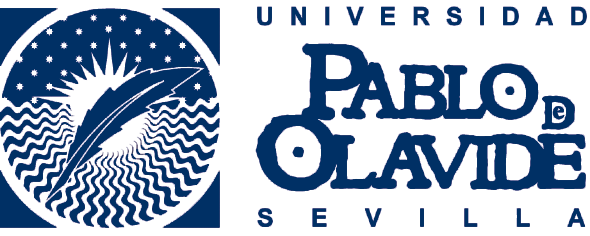 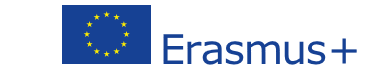 ERASMUS +PRÁCTICAS 2022-2023
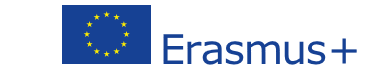 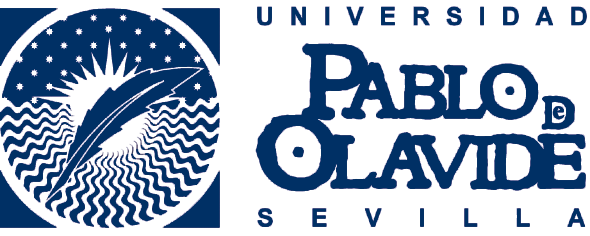 Reunión informativa
Contexto programa. 
Trámites 
Situaciones
Administración electrónica
Pagos
Primeros Trámites 
“¿Quién es quién?”
Preguntas
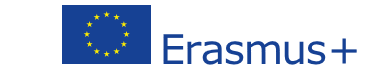 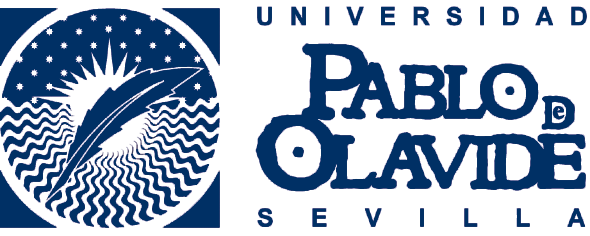 CONTEXTO PROGRAMA
Erasmus+ Acción Clave 1 Proyecto movilidad. Educación Superior. Movilidad estudiantes Prácticas. 

Erasmus+ Traineeships SMT (Placements)
Guía Erasmus
Convocatoria UPO Erasmus Prácticas 2022-23
 Instrucciones Aceptación – Obligaciones Principales 
	(Renuncia – COVID)
En web ARIC seguiremos publicando/actualizando información general
www.upo.es/aric
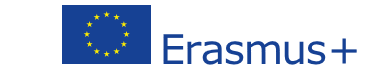 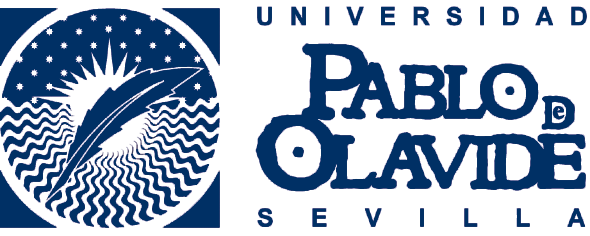 TRÁMITES: Instrucciones Erasmus Prácticas
Antes
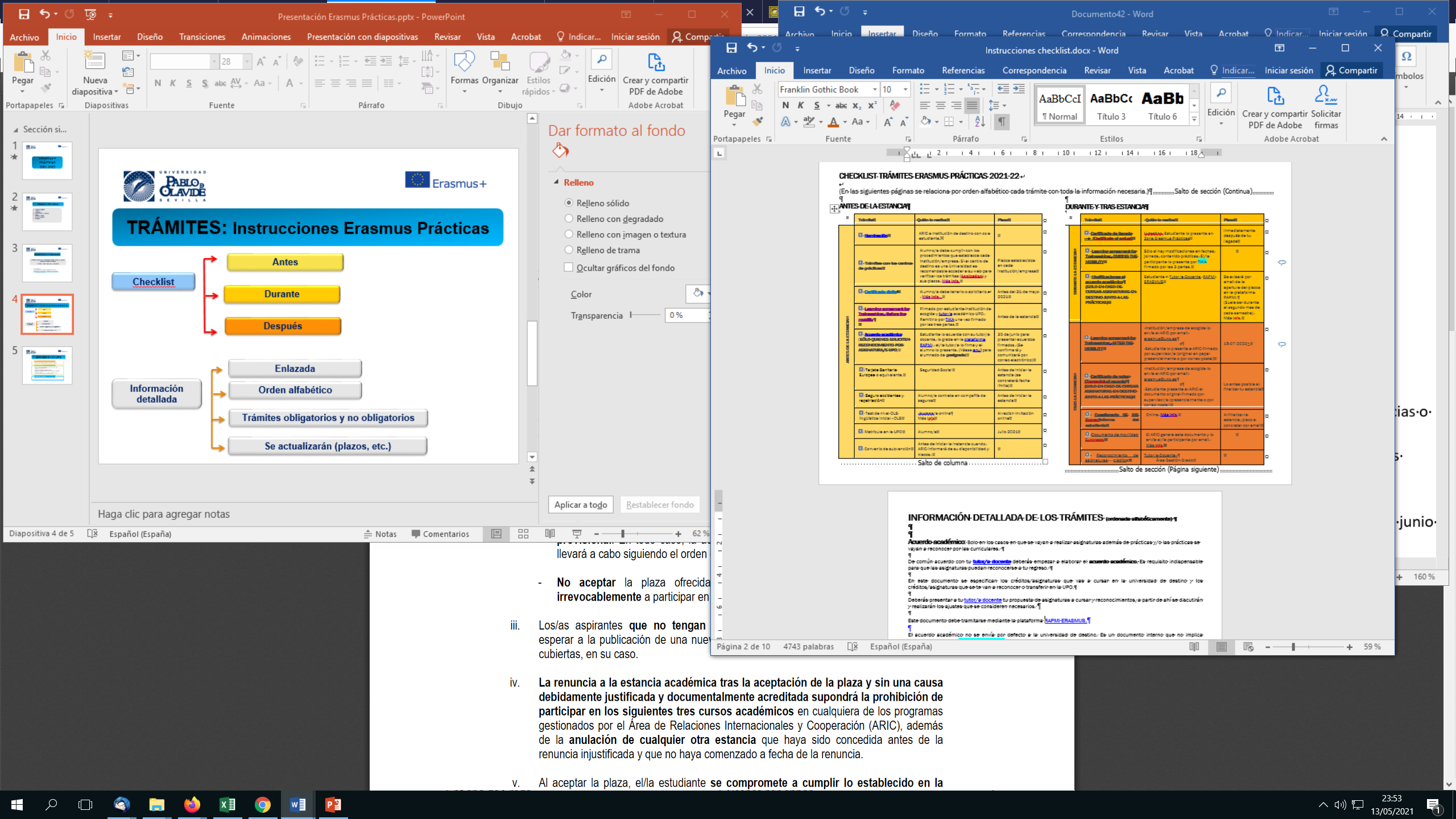 Checklist
Durante
Después
Enlazada
Información detallada
Orden alfabético
Trámites obligatorios y no obligatorios
Se actualizarán (plazos, etc.)
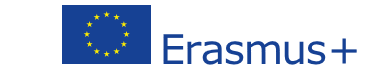 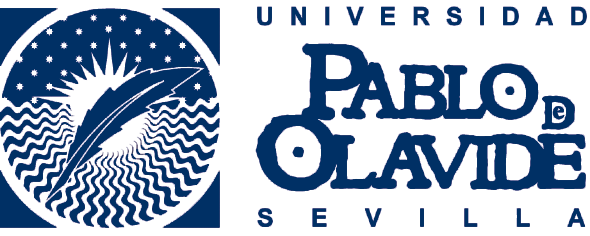 TRÁMITES: Instrucciones Erasmus Prácticas
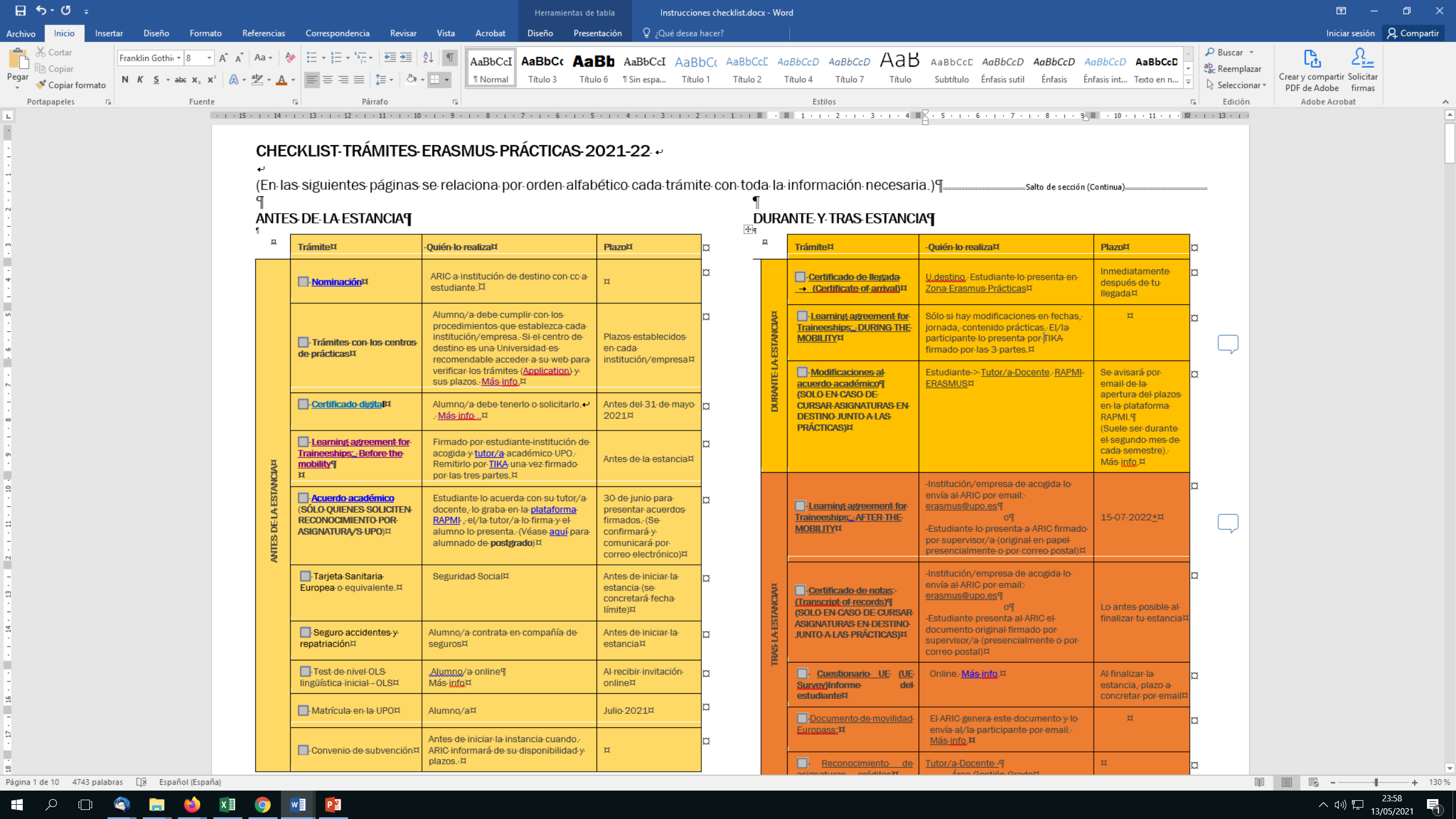 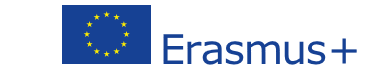 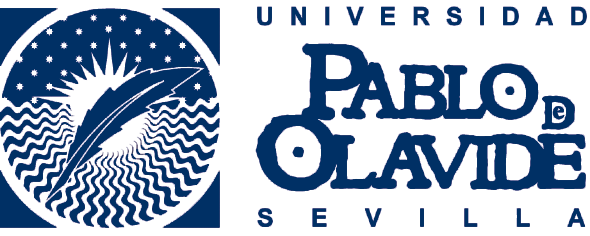 TRÁMITES: Instrucciones Erasmus Prácticas
Ejemplos:
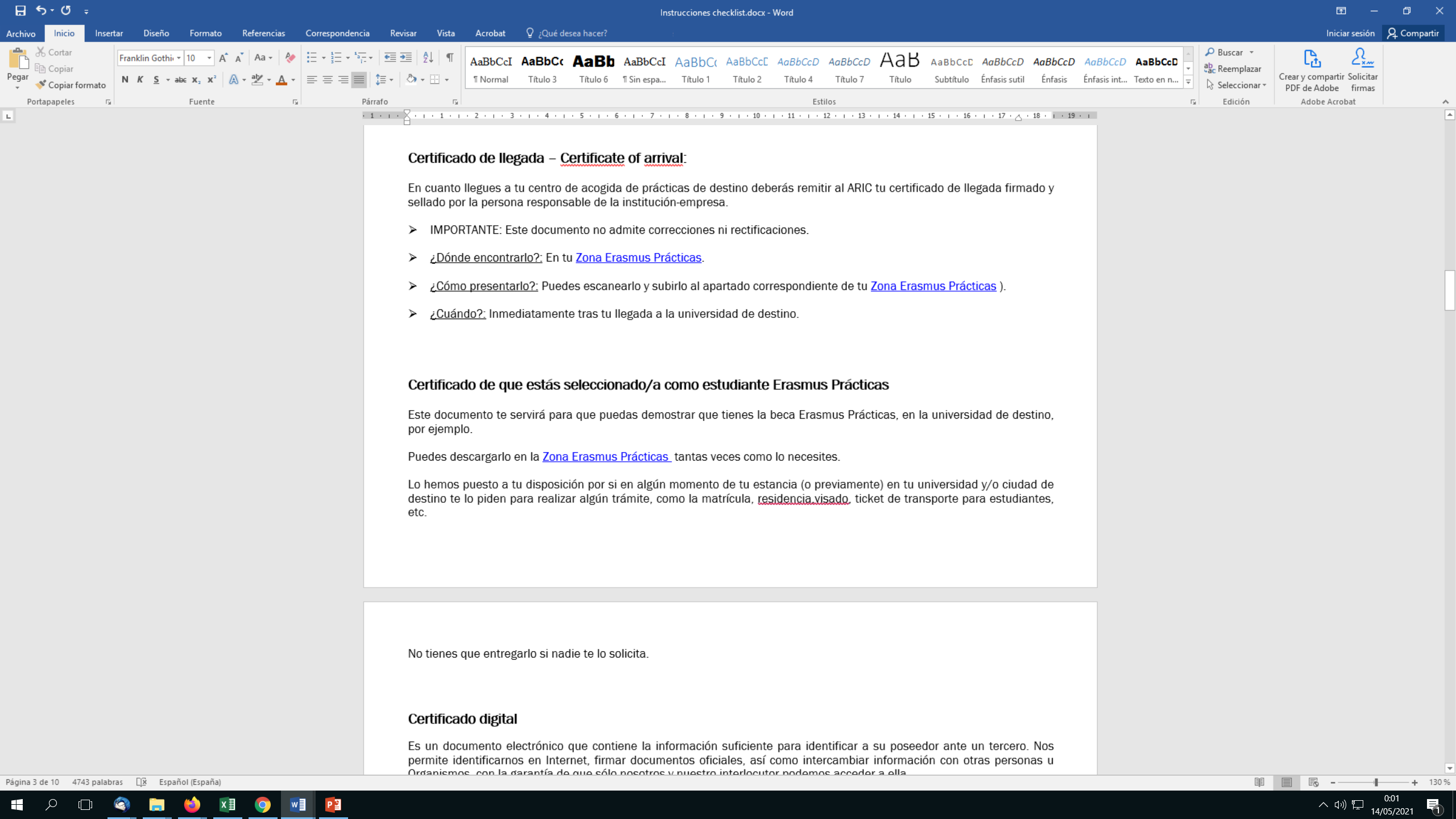 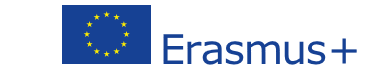 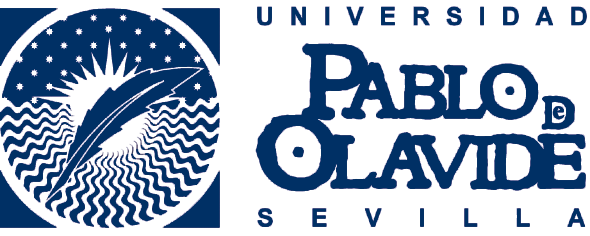 SITUACIONES
Exclusivamente Prácticas: No curriculares
(Egresados junio 2022 entre otros)
Matrícula
Exclusivamente Prácticas: Curriculares
Reconocimiento
Prácticas + Asignaturas
Destino Universidad
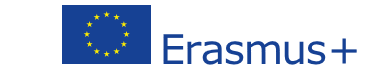 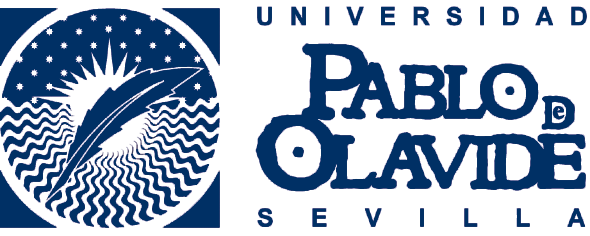 ADMINISTRACIÓN ELECTRÓNICA
Certificado digital – Usuario/Contraseña
Zona Erasmus Prácticas
TIKA
Plataforma reconocimiento (RAPMI – Erasmus)
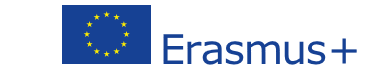 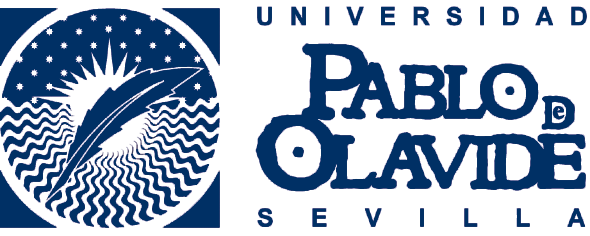 PAGOS
Cuándo
Cuánto
Se actualizará Junta de Andalucía cuando se publique resolución
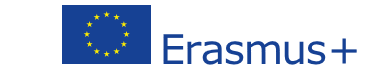 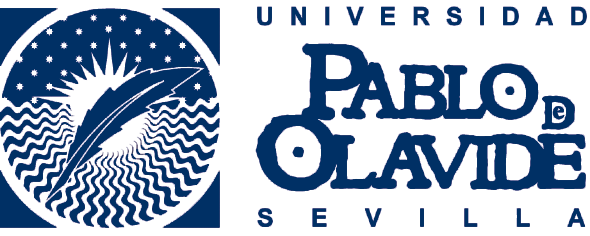 PAGOS: Cuándo
Antes de la estancia
Learning  Agreement  for Traineeships:  Before the Mobility 
Primer test de nivel OLS 
Convenio de subvención
  Seguro médico
1er pago ayuda
Durante la estancia
Certificado de llegada

Tras la estancia
Learning Agreement for Traineeship– After the mobility
Cuestionario UE- Survey. Informe estudiante
Liquidación ayudas según estancia real
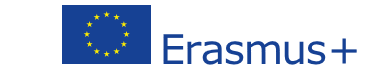 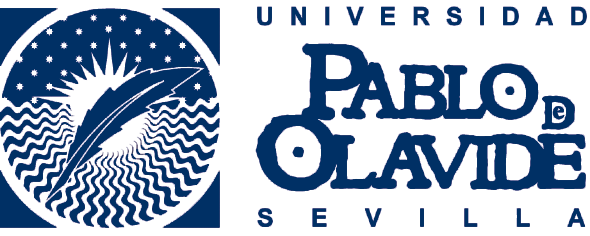 PRIMEROS TRÁMITES
Nominación
ARIC
Cc a estudiante
Formulario LA
Trámites con destino (Universidades) -> Application
Learning agreement Traineeships
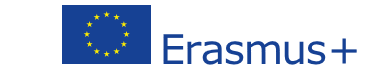 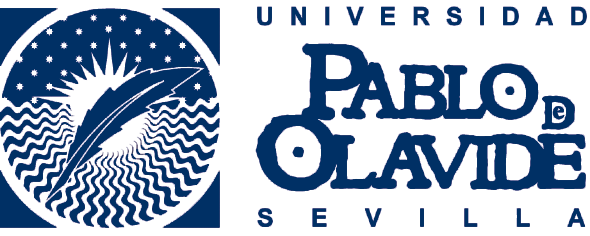 PRIMEROS TRÁMITES: LA Before Mobility
3 partes firmantes: 
Trainee -> Estudiante
Sending Institution- Contact Person -> UPO –Tutor/a
Receiving Org/Enterprise
Ver instrucciones
Table B Senfing Institution 
1. Embedded / 2. Voluntary / 3. Recent
Sólo una de las tres
Todos Europass
The sending institution will provide [..]: NO
The student will contract an accident insurance that covers: 
Travels […]: YES
Accidents on the way […]: YES
Accident insurance
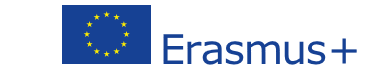 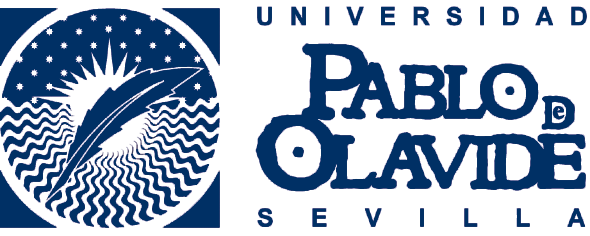 PRIMEROS TRÁMITES: LA Before Mobility
(Seguimos en Table B: Sending)
The sending institution will provide [..]: NO
The accident student will contract an accident insurance covers: 
Travels […]: YES
Accidents on the way […]: YES
Accident insurance
Liability insurance
The sending institution will provide [..]: YES (NO en egresados: “The trainee will contract a liability…”
Table C: Receiving
Ver instrucciones
Lo que establezca destino
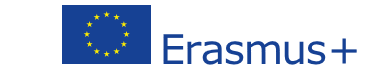 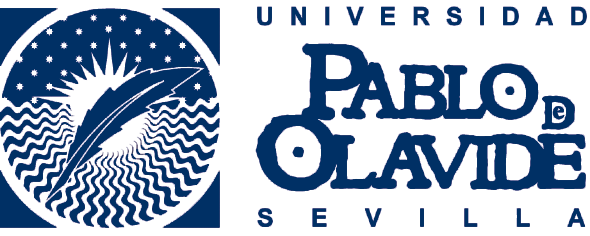 ¿QUIÉN ES QUIÉN?
ARIC: TIKA
Tutor-a académico/a UPO
Otras áreas UPO: Gestión de Matrícula y Expediente de Grado, Registro, etc.
Supervisor/a de destino (IO para Universidades)
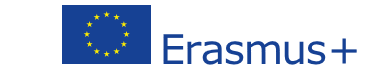 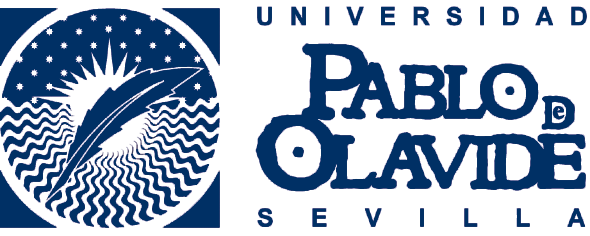 PREGUNTAS
Gracias por vuestra atención